Implementering av ICDP i sykehjem og helsehus i Oslo kommune 2015 – 2023 v/Eli Østberg, Line C Holmsen og Emilian Barbu
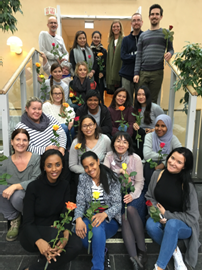 PERSONSENTRERT OMSORG
LÆRER SPRÅK
FELLESSKAP
MOTIVASJON
Følgeforskning:
 PhD prosjekt ved VID
 v/Line Constance Holmsen
 Kvalitativ forskning:
 Ansatt  - > Beboer
 Ansatt < - > Ansatt
 ICDP-veileder < - > Ansatt
RESSURSKREVENDE MEN PASSER GODT I ELDREOMSORG
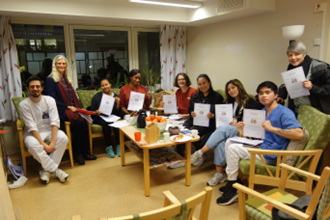 ICDP-grunnlaget: MYE LIKT SOM BARNEVERSJJONEN
Implementering::
STORT BEHOV FOR STØTTE
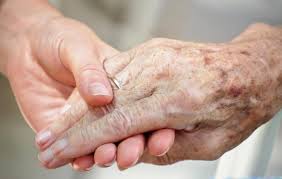 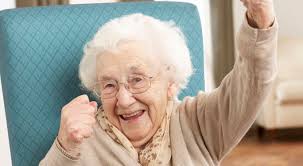 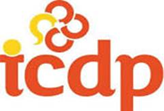 International Caregiver Development Programme
Implementering av ICDP i eldreomsorgDet er dette vi vil unngå…
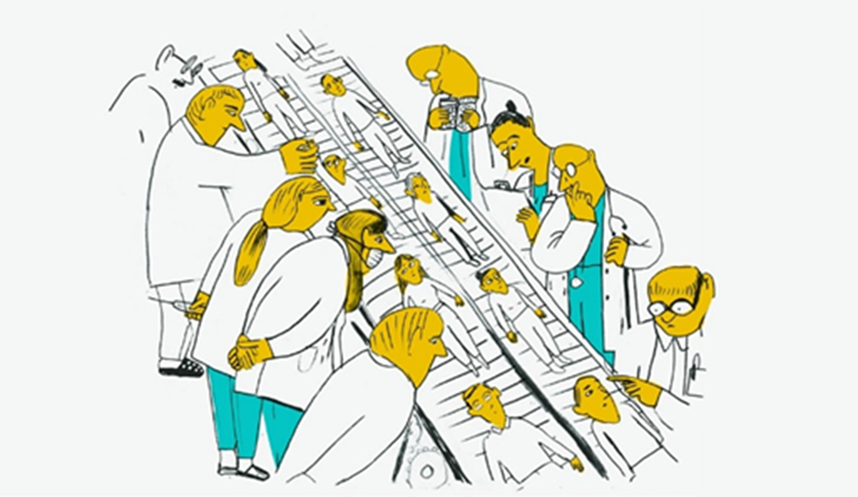 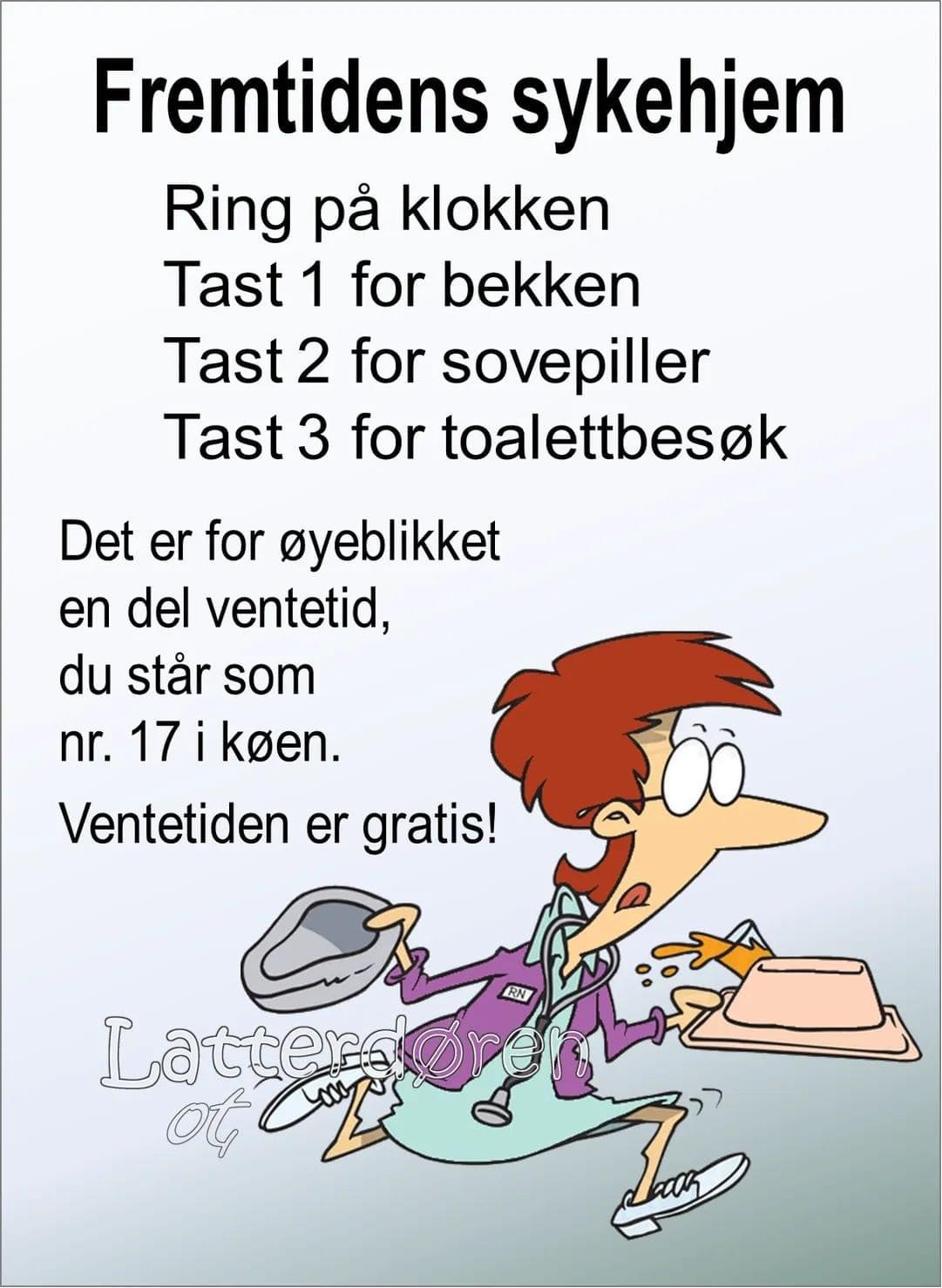 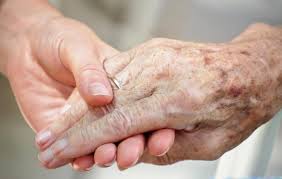 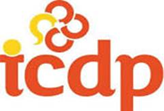 International Caregiver Development Programme
[Speaker Notes: Med implementering av ICDP i eldreomsorg vil vi gjerne bidra til:
- å styrke kommunikasjon og samspill mellom ansatte og brukere av helsetjenester i eldreomsorg
- fremme personsentrert omsorg – dempe det biomedisinske fokuset og bruk av medikamenter
- styrke mestringsopplevelse hos ansatte
- styrke språk]
Implementering av ICDP i sykehjem og helsehus i Oslo kommune 2015 – 2023Implementeringsstrategi v/Line Constance Holmsen (2 min)
«Den norske  standardvarianten»
- veilederopplæring
- gruppeveiledere
- antall deltakere
- antall møter
- agenda for møtene
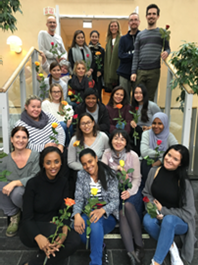 Følgeforskning:
 PhD prosjekt ved VID
 v/Line Constance Holmsen
 Kvalitativ forskning:
 Ansatt  - > Beboer
 Ansatt < - > Ansatt
 ICDP-veileder < - > Ansatt
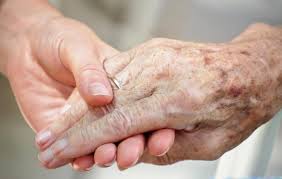 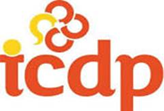 International Caregiver Development Programme
[Speaker Notes: Implementeringsstrategi
- startet med 6 dagers opplæring, praksis og sertifisering av 20 ansatte som kunne fasilitere/lede ICDP kurs for sine kollegaer I sykehjemmet der de jobbet.
- kontinuerlig og felles veiledning for gruppeveiledere fra ulike sykehjem 

Se det praktiske rundt gruppeforløp I brosjyre (kopiere opp brosjyre)

 Så langt har, ca 200 – 300 pleiere og merkantilt ansate deltatt I ICDP opplæring, inkludert somatisk avdeling, avdeling for personer med demenstilstand, åpen og lukket avdeling, ansate på dag/kveld/natt, avdelingsledere, 
Trenger flere folk!! Til å drive veilederopplæring, støtte under implementering og være gruppeveiledere sammen med ansate I sykehjem…]
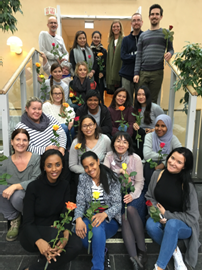 Implementering av ICDP i sykehjem og helsehus i Oslo kommune 2015 – 2023Erfaringer fra Grefsenhjemmet i OsloV/Emilian Barbu (4 min)
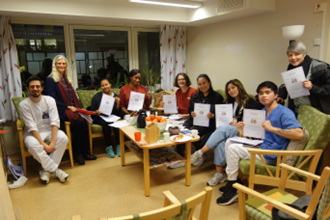 Ansatte:
LÆRER SPRÅK
FELLESSKAP
MOTIVASJON
ICDP veiledere:
RESSURSKREVENDE MEN PASSER GODT I ELDREOMSORG
Kvalitet på omsorgen:
PERSONSENTRERTOMSORG
MINDRE MEDISINER
Grefsenhjemmet: 70 ansatte, inkludert nattevakter + deltakere i faglunsjer

Tilbakemelding fra fagleder ved Grefsenhjemmet:
«ICDP er et praktisk kurs som fokuserer på relasjonskompetanse og personsentrert omsorg. Vårt internasjonale pleiepersonell har mye ulik og unik relasjonskompetanse som synliggjøres/løftes frem og verdsettes gjennom ICDP-prosessen. Gjennom aktiv læring og ved å sette ord på praksis, blir disse unike kompetansene bedre knyttet til det norske språket, beriket og forbedrer kvaliteten på omsorgen våre beboere mottar og beboernes opplevelse av den.»
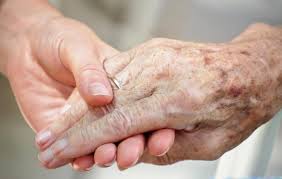 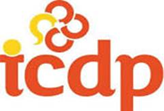 International Caregiver Development Programme
[Speaker Notes: Emilian:
- gruppedeltakernes erfaringer og/eller
- din egen erfaring som ICDP-veileder

Til slutt her: Ingrid Blokhus’ tilbakemelding om hva hun tenker ICDP bidrar med ved Grefsenhjemmet.]
En institusjonsleders opplevelse av de ansatte som deltar i ICDP grupper:

 
Vi erfarer: 
Høyere grad av refleksjon på gruppene i høst ift i vår, på beboersikkerhetsvisitter. Tror ICDP er en del av forklaringen på dette. Merker det særlig på avd Øst hvor dette prosjektet pågår. 
Medarbeider som oppleves som en med stor motstand mot det meste, forteller med glad røst at hun skal ut å filme. 
Suksessfaktor: at du følger opp så tett. 
 
 
…..
Implementering av ICDP i eldreomsorg-annerledes enn implementering av barneversjonen?v/ Eli Østberg (4 min)
Gleder og utfordringer i forbindelse med implementering av ICDP i eldreomsorg  

Hva har vi gjort?
Hva har fungert bra?
Hva har ikke fungert?
Hva kan vi gjøre videre fremover?
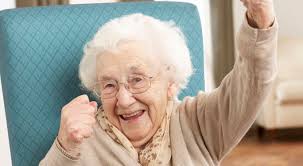 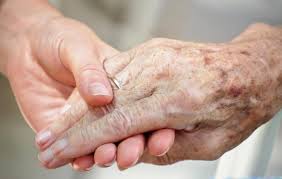 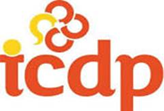 International Caregiver Development Programme
Implementering av ICDP i eldreomsorgPlenumsdialog (10 minutter)
Tanker om hvordan vi kan jobbe fremover for å gjøre implementeringen av
ICDP i eldreomsorg bærekraftig?
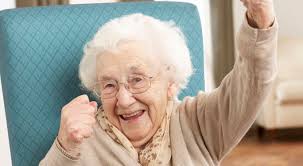 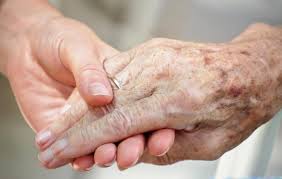 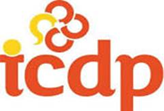 International Caregiver Development Programme